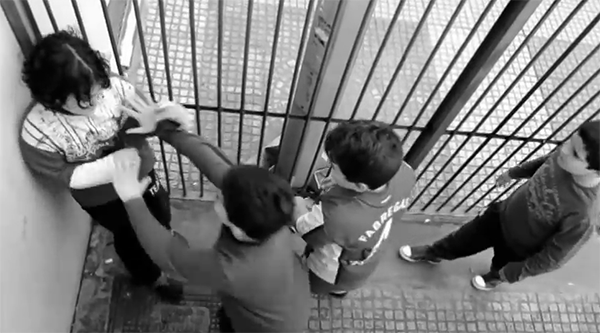 Σχολικός και Διαδικτυακός εκφοβισμός
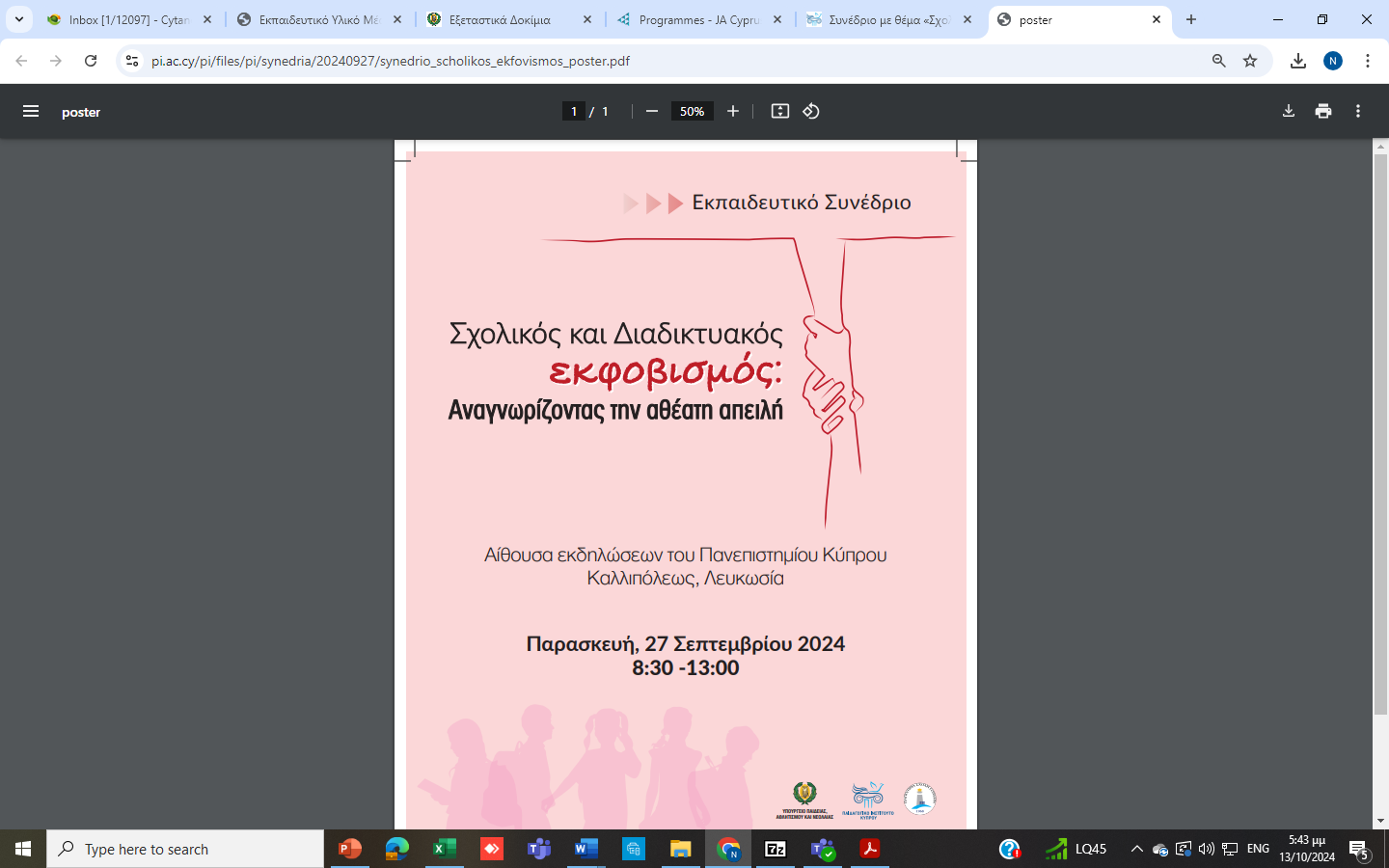 Ποιους αφορά;
Ορισμοί
Βασικά χαρακτηριστικά 
Εκφοβιστική συμπεριφορά Vs Σύγκρουση
Είδη εκφοβιστικής συμπεριφοράς
Σχολικό εκφοβισμός – Cyber bulling
Ρόλοι
Εκπαιδευτικός
2
Ποιους αφορά;
Γονείς
Εκπαιδευτικούς 
Οποιονδήποτε επιθυμεί να αναγνωρίζει και να εντοπίζει τον εκφοβισμό σε οποιοδήποτε κοινωνικό πλαίσιο βρίσκεται.
3
Ένας μαθητής είναι θύμα εκφοβιστικής συμπεριφοράς ή θυματοποιείται, όταν εκτίθεται επανειλημμένα και για μεγάλα χρονικά διαστήματα σε αρνητικές πράξεις εκ μέρους ενός ή περισσότερων μαθητών. Τέτοιες αρνητικές πράξεις χαρακτηρίζονται από προσπάθειες εκούσιας-εσκεμμένης επιβολής, ενόχλησης ή πρόκλησης σωματικής βλάβης σε κάποιο άλλο μαθητή. Επίσης, πρέπει να υπάρχει ανισορροπία δυνάμεων: o μαθητής ο οποίος εκτίθεται σε αρνητικές πράξεις, αδυνατεί να υπερασπιστεί τον εαυτό του και είναι αβοήθητος απέναντι στο μαθητή ή στους μαθητές που τον παρενοχλούν.
Olweus, 1994
4
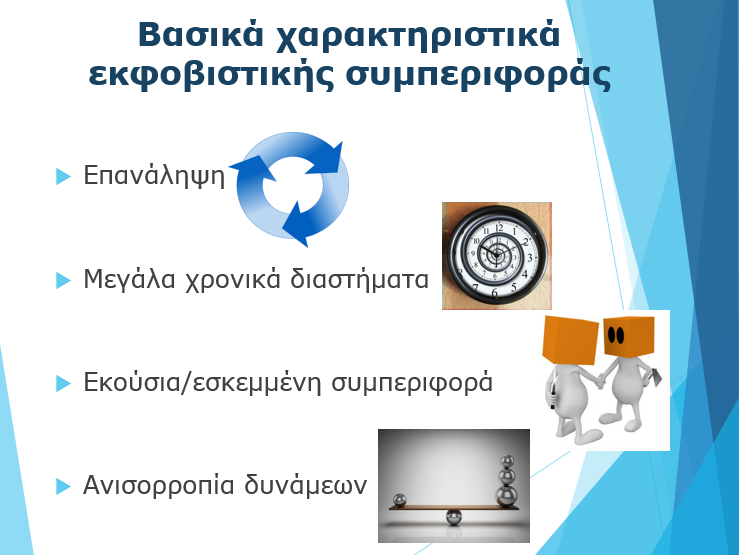 5
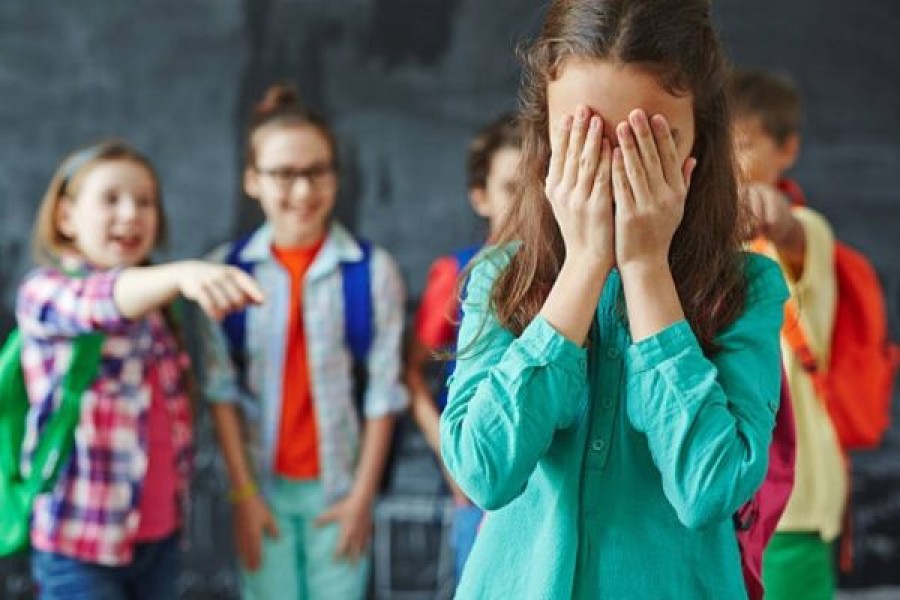 Εκφοβιστική συμπεριφορά Vs Σύγκρουση
Επανάληψη
Ανισορροπία δυνάμεων
Εκούσια πρόκληση σωματικής/ ψυχικής βλάβης
6
Είδη εκφοβιστικής συμπεριφοράς
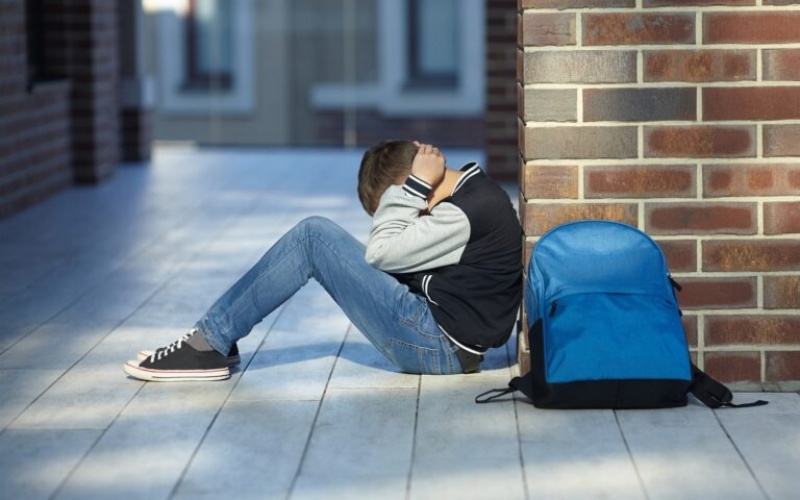 Φυσικός ή σωματικός εκφοβισμός 
Λεκτικός εκφοβισμός
Έμμεσος ή κοινωνικός εκφοβισμός
Ηλεκτρονικός εκφοβισμός (ή Cyber bullying)
7
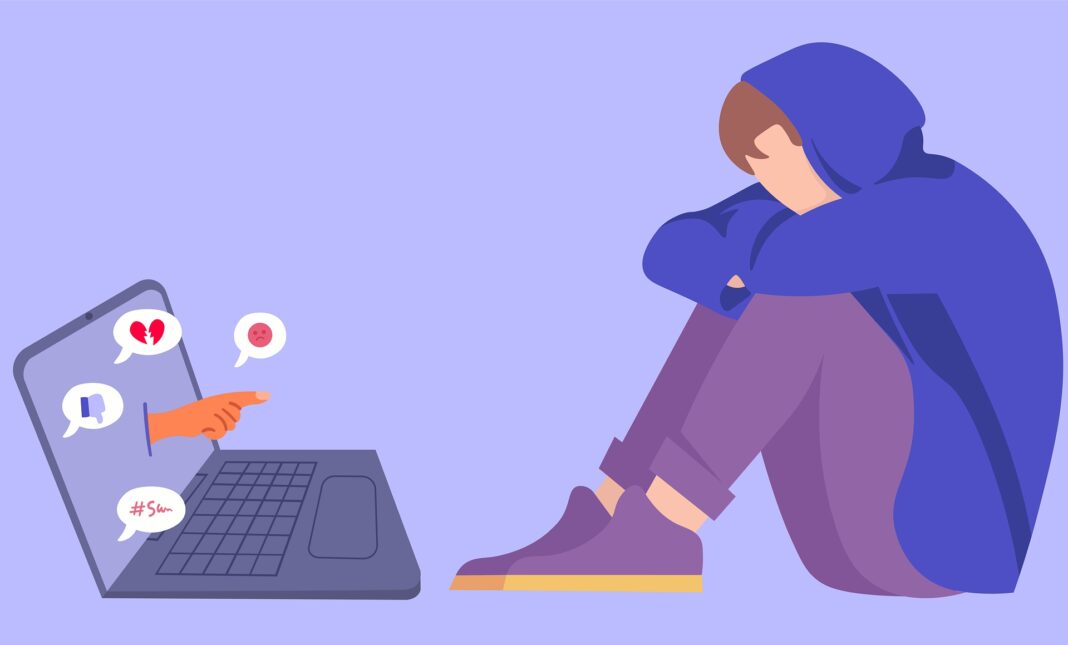 Γιατί εκφοβίζει κάποιος;
Απολαμβάνει την αίσθηση της δύναμης και εξουσίας πάνω στο θύμα. 
Δίνει μια παράσταση μπροστά στα μάτια των θεατών.  
Αποκτά μια αίσθηση ταυτότητας με το να αποκλείει τον άλλο. Η συνοχή της ομάδας έγκειται στον αποκλεισμό κάποιου. 
Στερείται κοινωνικών δεξιοτήτων όπως η ενσυναίσθηση.
Χαμηλή αυτοεκτίμηση.
8
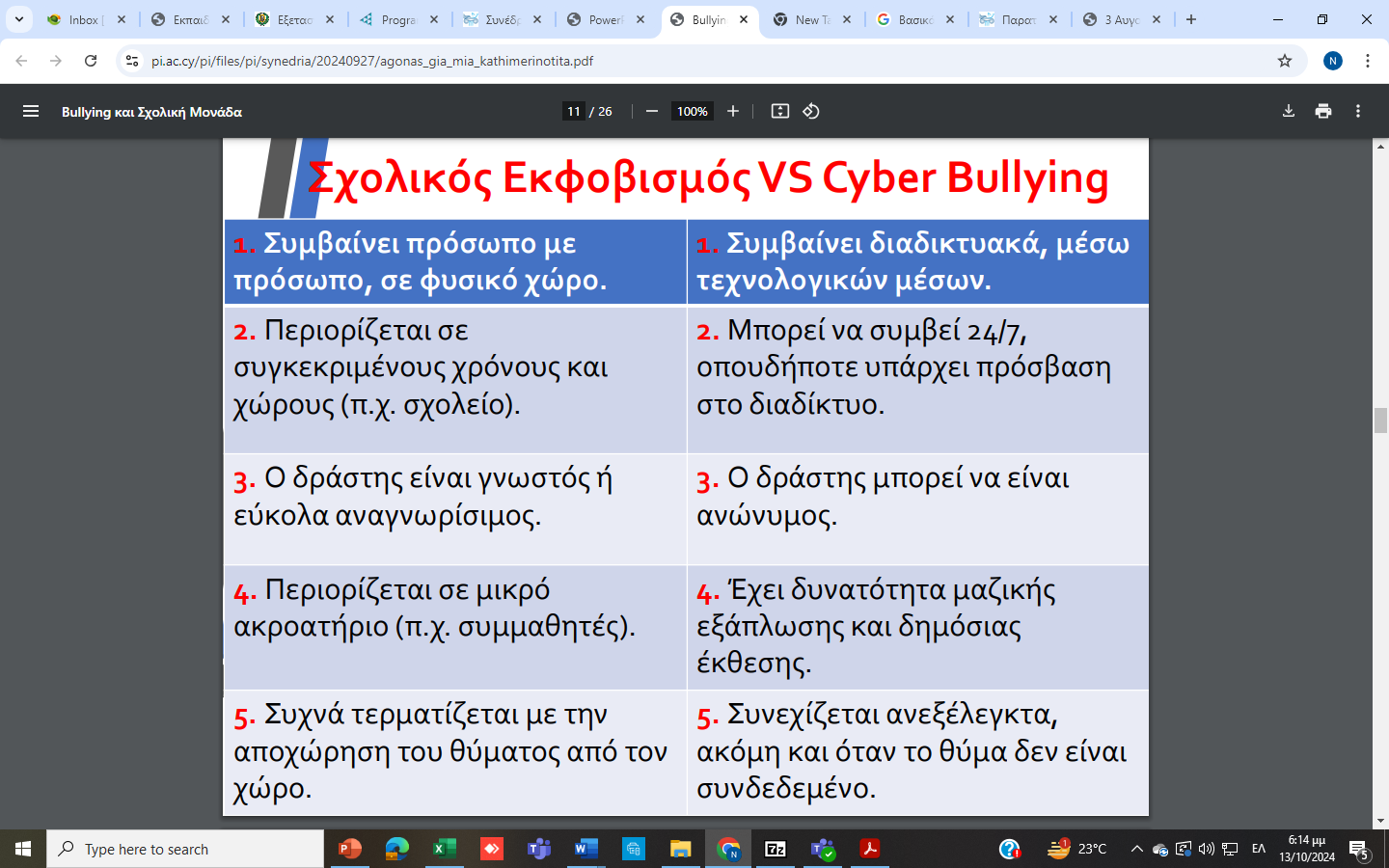 About us
Your ability to communicate effectively will leavea lasting impact on your audience
Effectively communicating involves not only delivering a message but also resonating with the experiences, values, and emotions of those listening
9
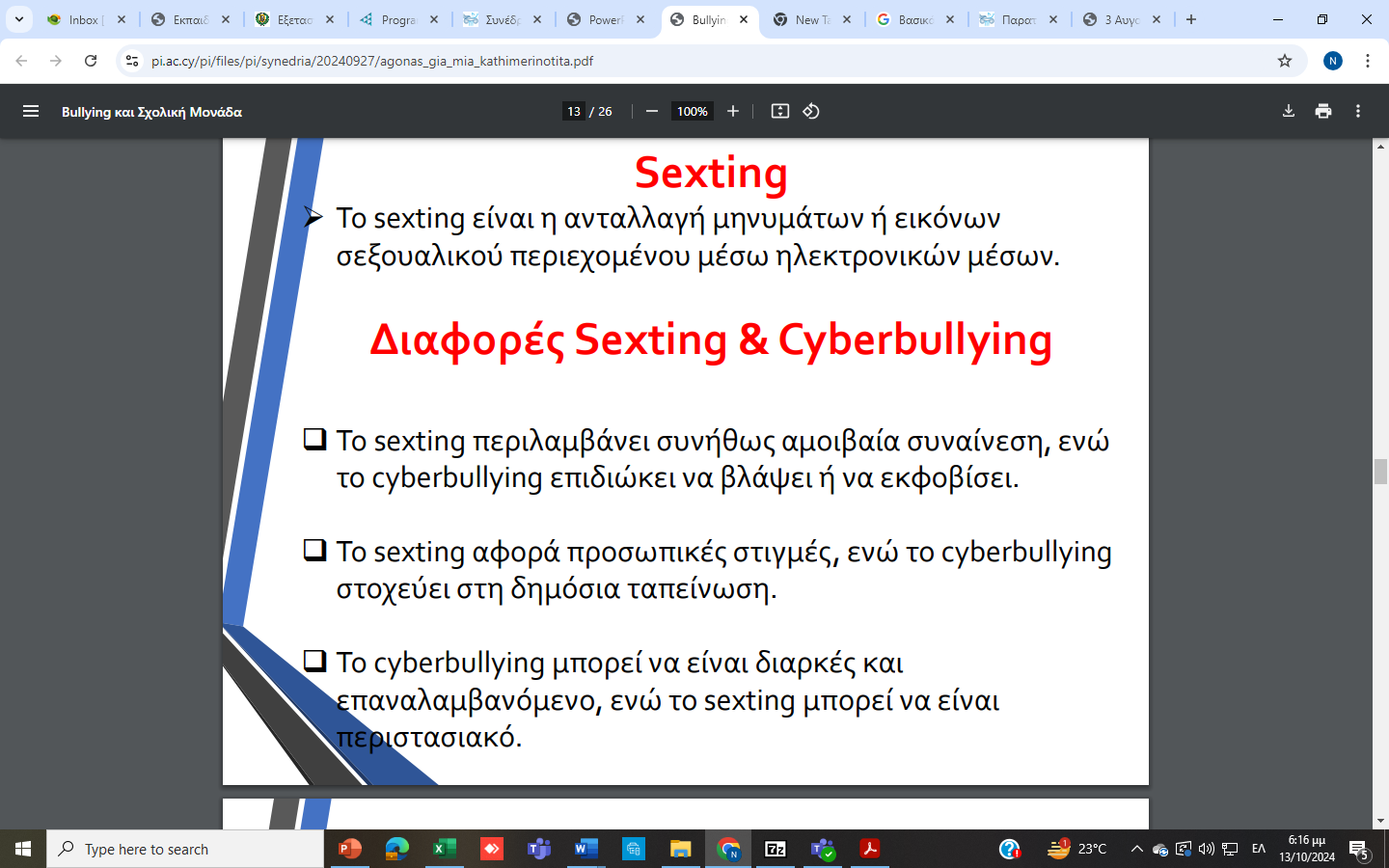 10
Οι Θύτες
Τα θύματα
Οι θύτες-θύματα (εναλλαγή) 
Οι αυτόπτες μάρτυρες (παρατηρητές)
Ρόλοι στην εκφοβιστική συμπεριφορά
11
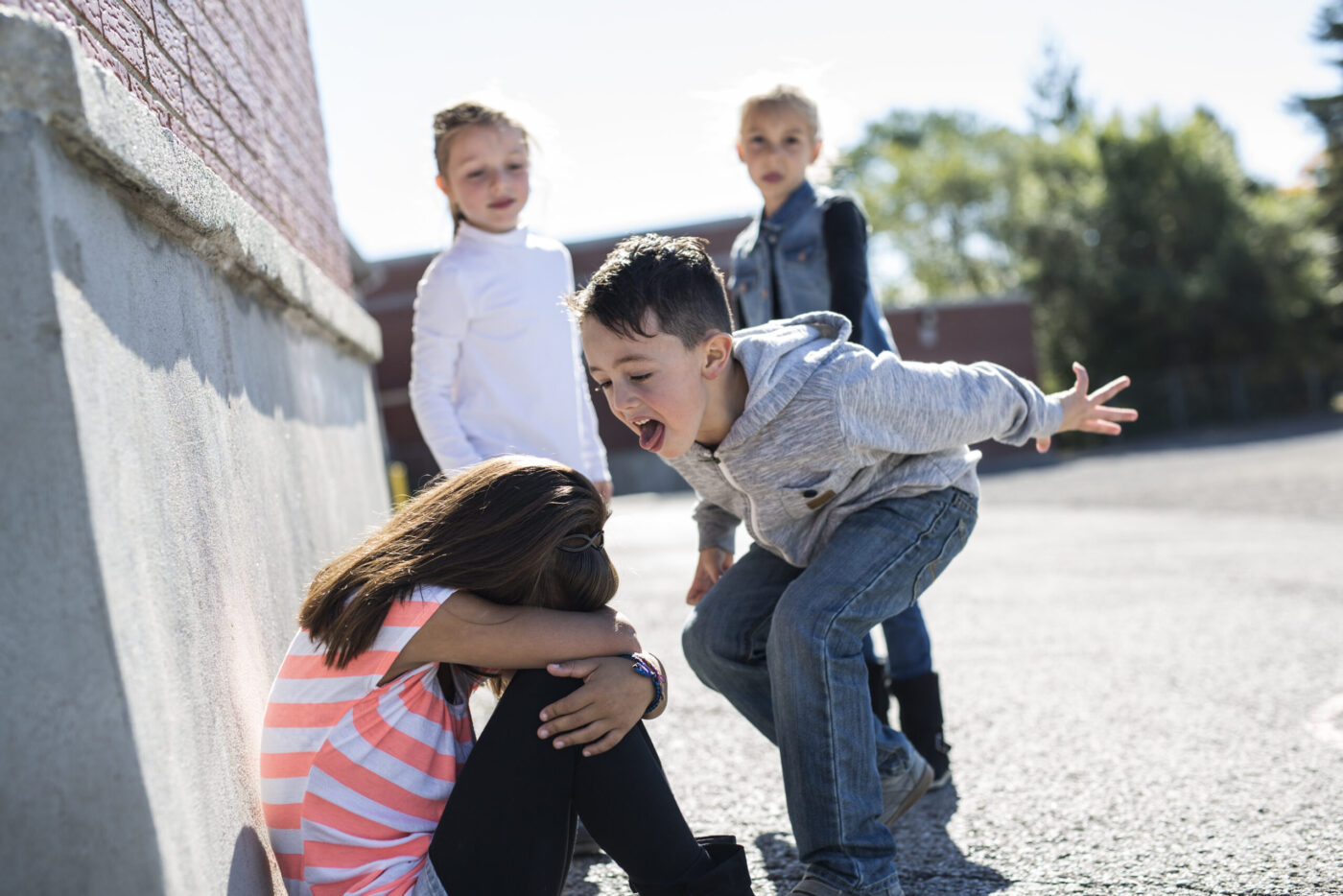 Ποιος ο δικός μας ρόλος;
12
Το παιδί που δεν θα αγκαλιαστεί από το χωριό, θα το κάψει για να νιώσει τη ζεστασιά του. 
Αφρικανική παροιμία
ΑΓΑΠΗ
ΑΠΟΔΟΧΗ
Γιατί;
13
Γιατί κάποιος προχωρεί σε εκφοβιστική συμπεριφορά;
Επειδή απολαμβάνει την αίσθηση της δύναμης και εξουσίας πάνω στο θύμα. 
Δίνει μια παράσταση μπροστά στα μάτια των θεατών. 
Αποκτά μια αίσθηση ταυτότητας με το να αποκλείει τον άλλο. Η συνοχή της ομάδας έγκειται στον αποκλεισμό κάποιου. 
Στερείται κοινωνικών δεξιοτήτων όπως η ενσυναίσθηση. 
Χαμηλή αυτοεκτίμηση.
14
Ποιες είναι οι ενδείξεις χαμηλής αυτοεκτίμησης;
Συχνά παρατηρούνται οι πιο κάτω συμπεριφορές:
θυμώνει και εκρήγνυται 
εναντιώνεται 
δεν δέχεται παρατηρήσεις 
παραιτείται 
αδιαφορεί 
αποφεύγει 
λέει ψέματα ή δικαιολογίες 
κάνει τον κλόουν
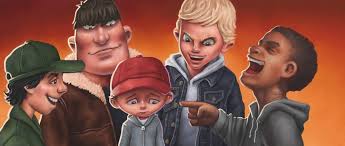 Brooks, 1994
15
Ποιος ο ρόλος του Υπεύθυνου Τμήματος;
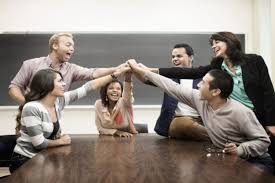 https://www.moec.gov.cy/dme/programmata/scholiki_paravatikotita/epimorfosi/encheiridia/encheiridio_ypefthynou_tmimatos_os_pyrinas_prolipsis_tis_endoscholikis_vias.pdf
16
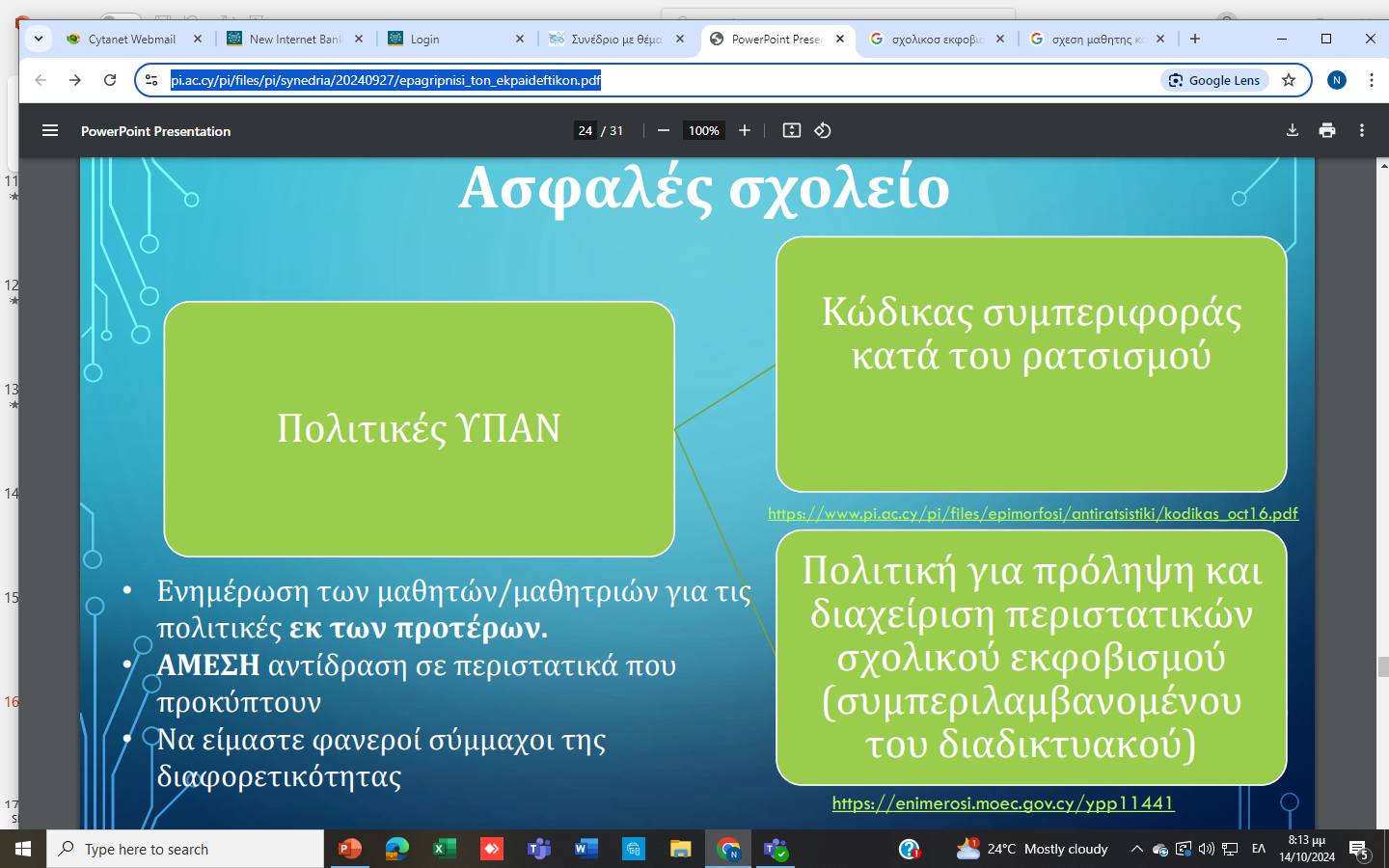 17